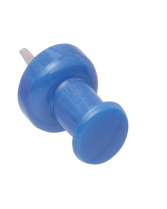 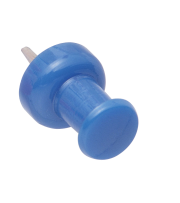 Презентация инновационного проекта
«Краткосрочные образовательные практики по выбору»
МАДОУ «Детский сад № 265» г.Перми
на 2017 год
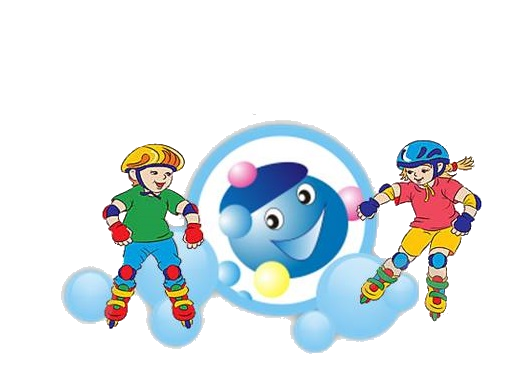 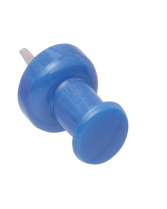 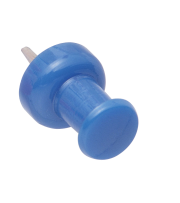 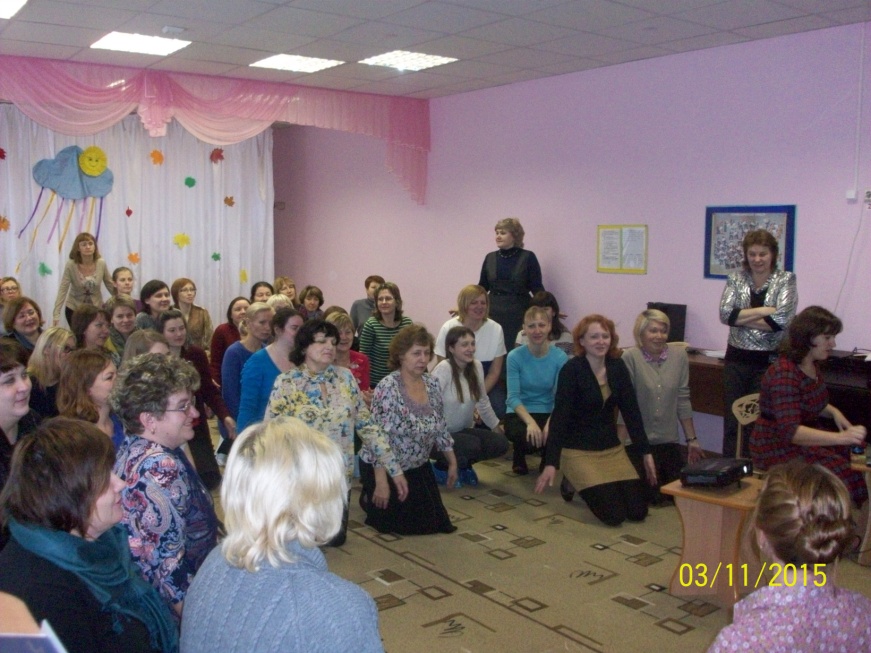 Педагогическая гостиная   «Детские  КОП речевого направления для детей от 3-7 лет» (02.02.2016)
80 участников
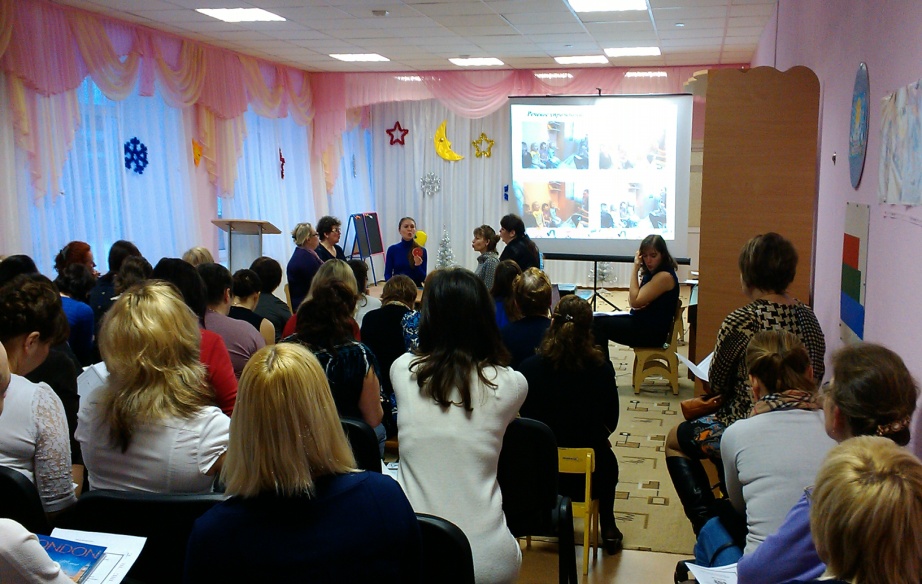 Мастер-класс  «Семейные КОП по выбору. Речевое развитие» (03.11.2015)
120 участников
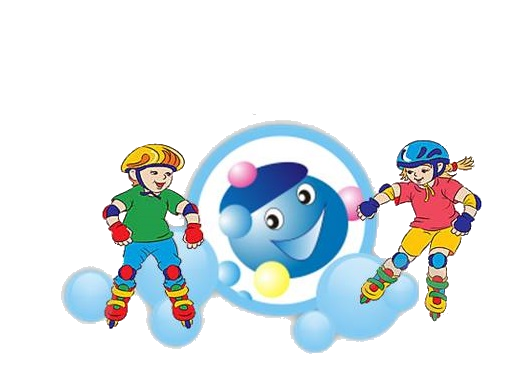 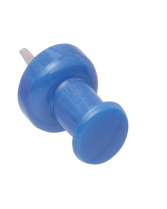 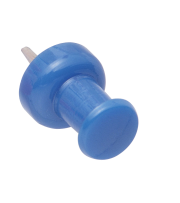 Круглый стол  «Детские КОП познавательного направления для детей 
3-7 лет» (02.06.2016)
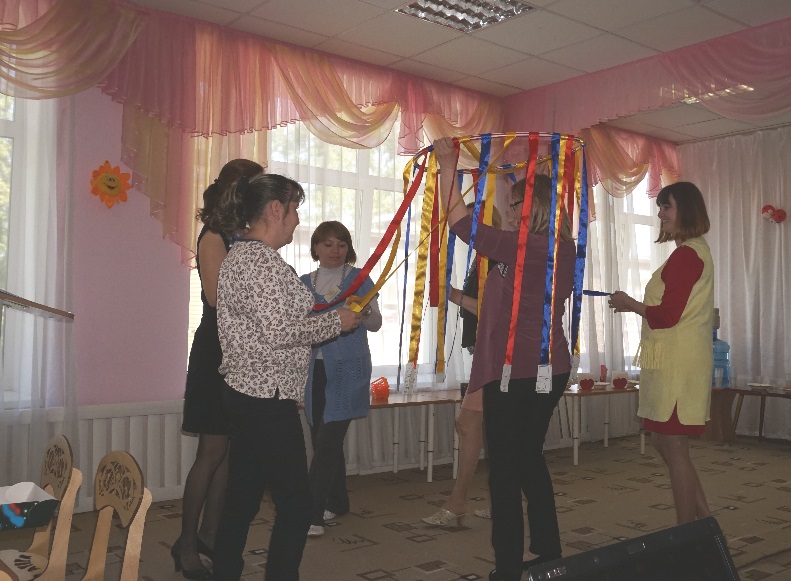 68 участников
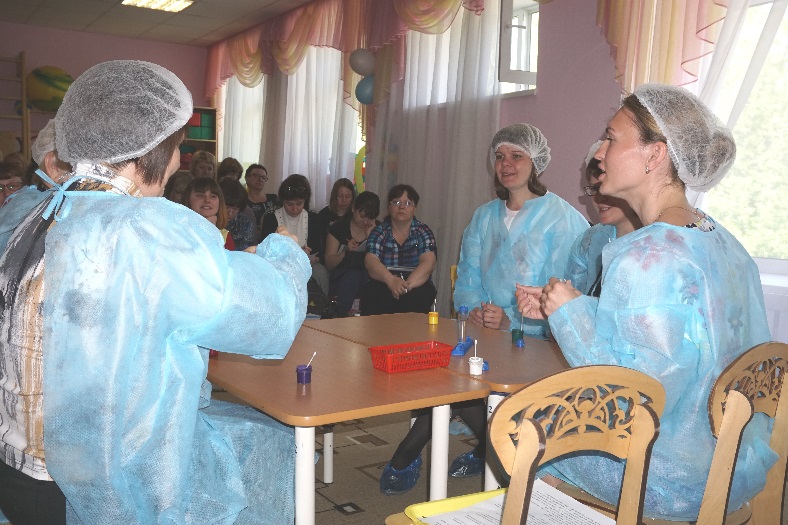 Педагогическая гостиная   «Детские  КОП социально-коммуникативного направления для детей 
от 3-7 лет» (20.09.2016)
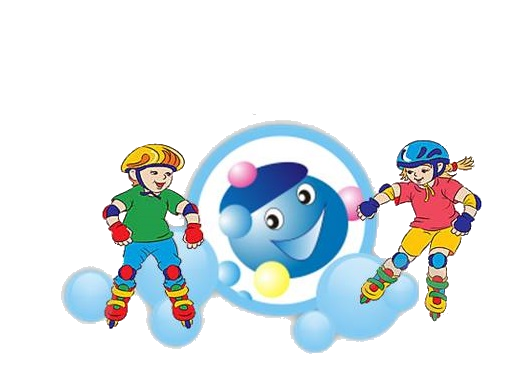 49 участников
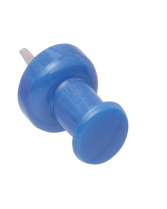 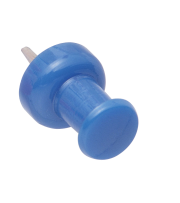 Участники мероприятий
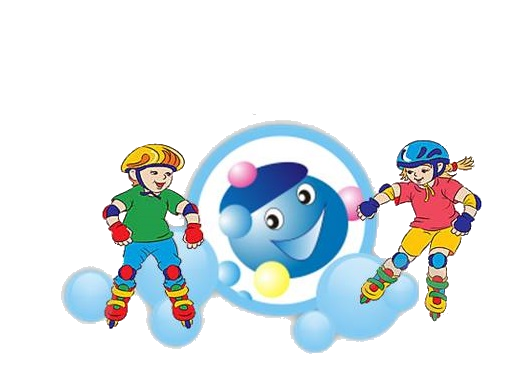 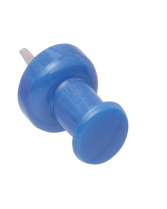 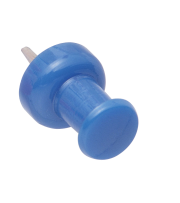 Сайт дистанционного обучения ФППК ППГГПУ       fppkdo.ru
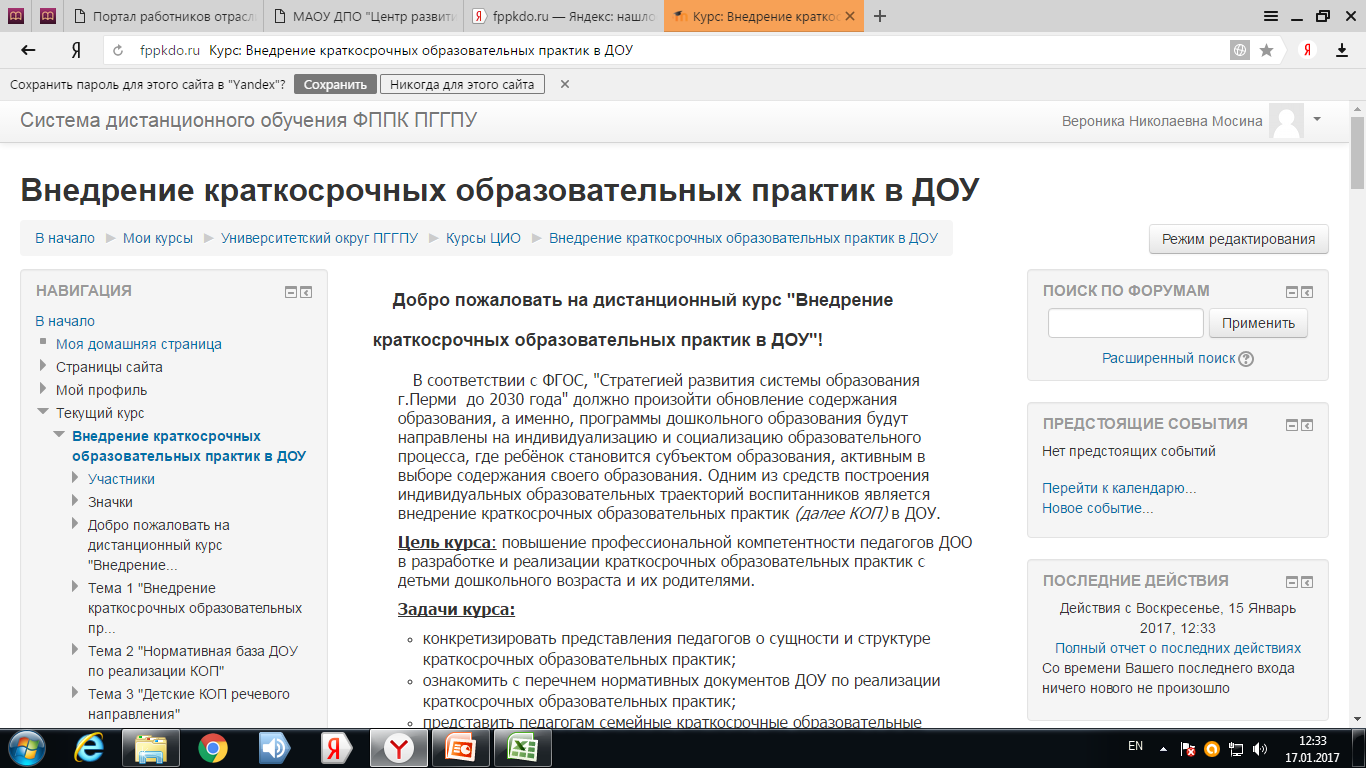 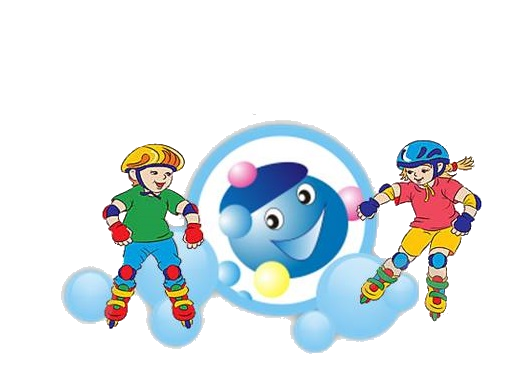 18.07.2016 – 24.08.2016
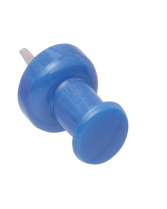 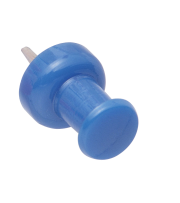 п.Ряби
нино 
1%
г.Оса
16,8%
п.Куеда
3%
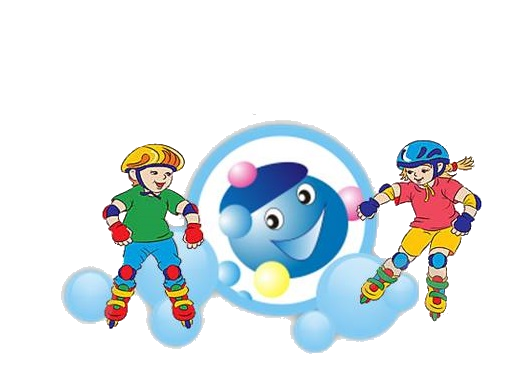 г.Чердынь
8,4%
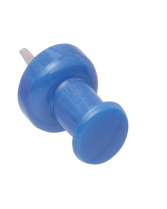 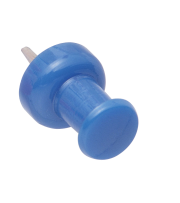 Создание электронного сборника 
« КОП для детей 3-4 лет»
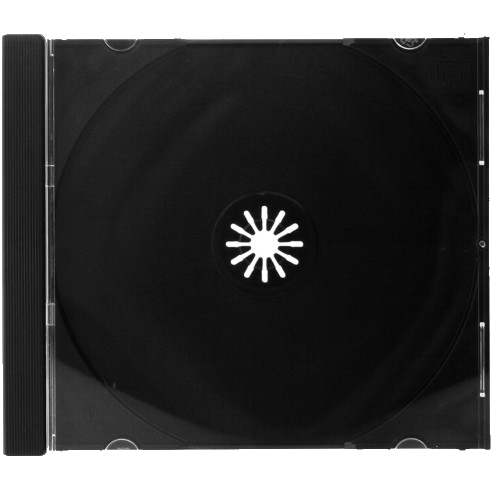 «КОП  для детей 3-4 лет»
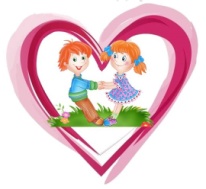 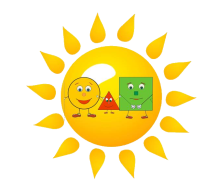 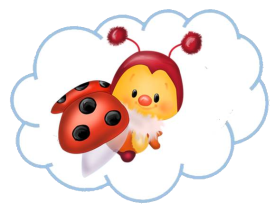 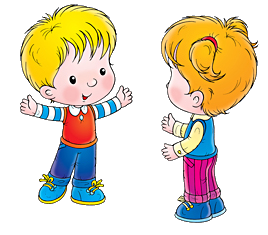 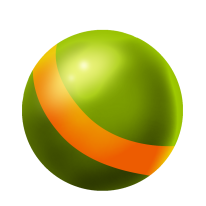 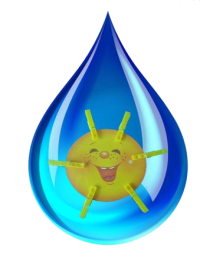 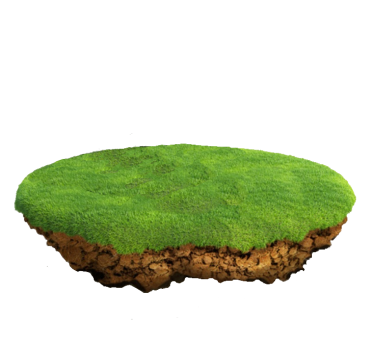 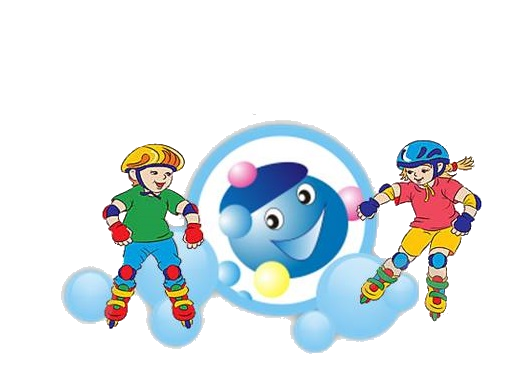 2017 год
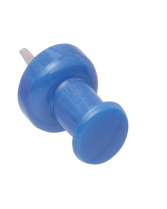 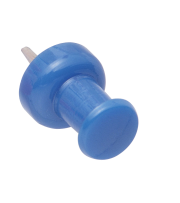 Проведение ярмарок-презентаций
и детских КОП»
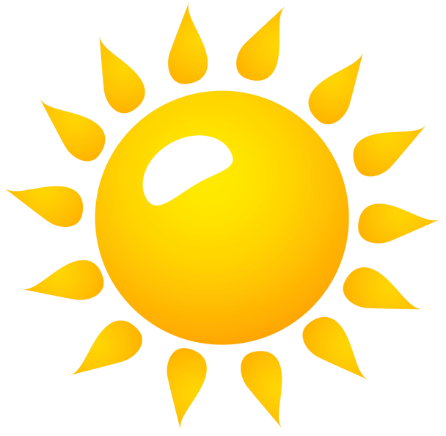 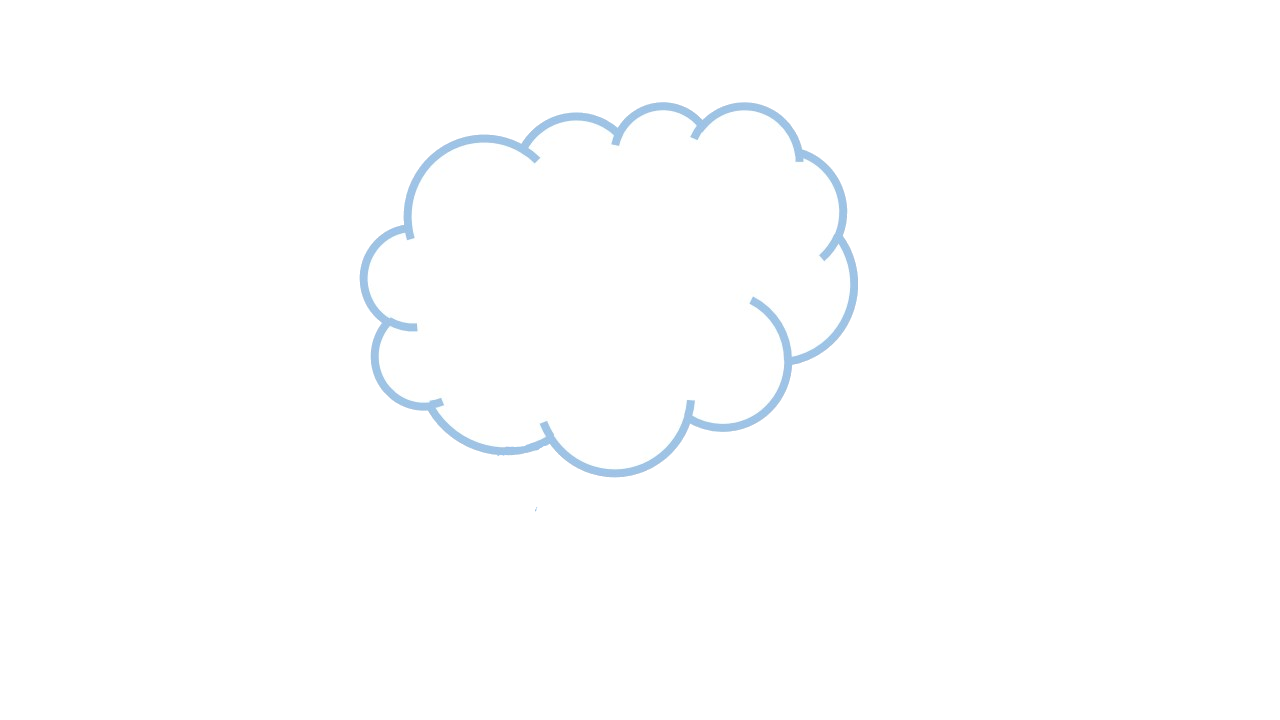 96%
96%
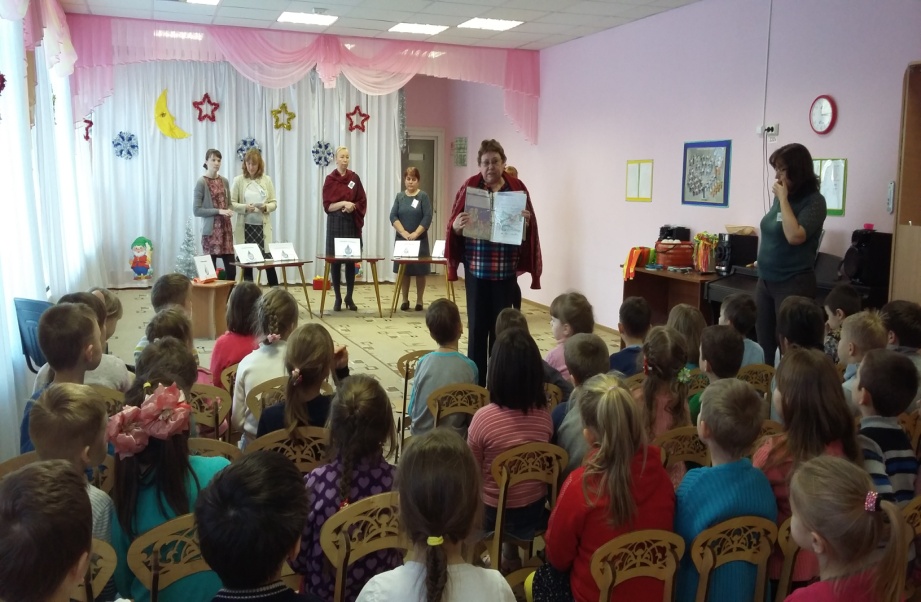 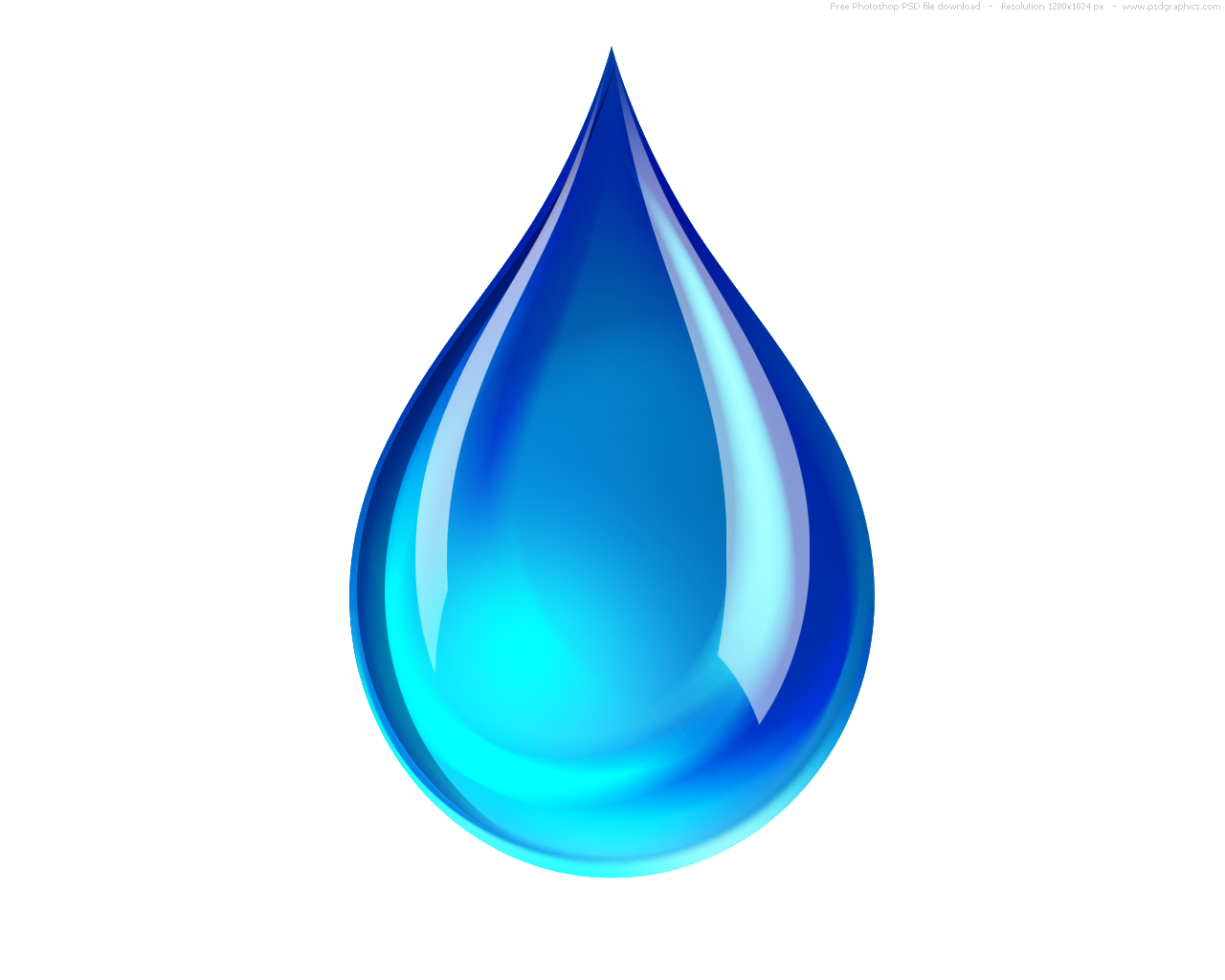 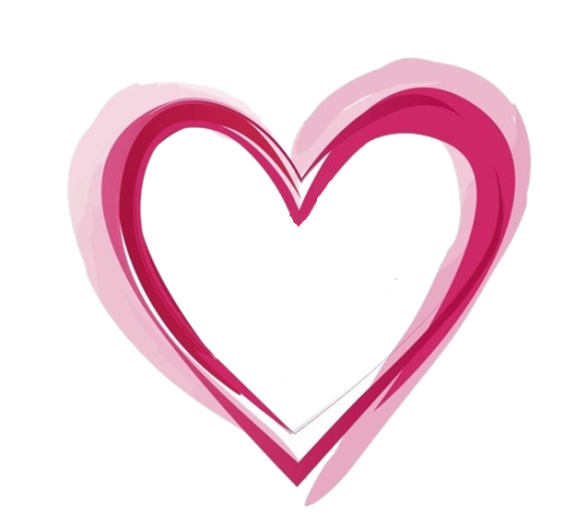 87%
96%
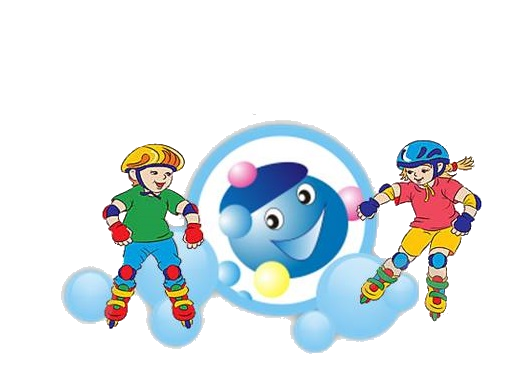 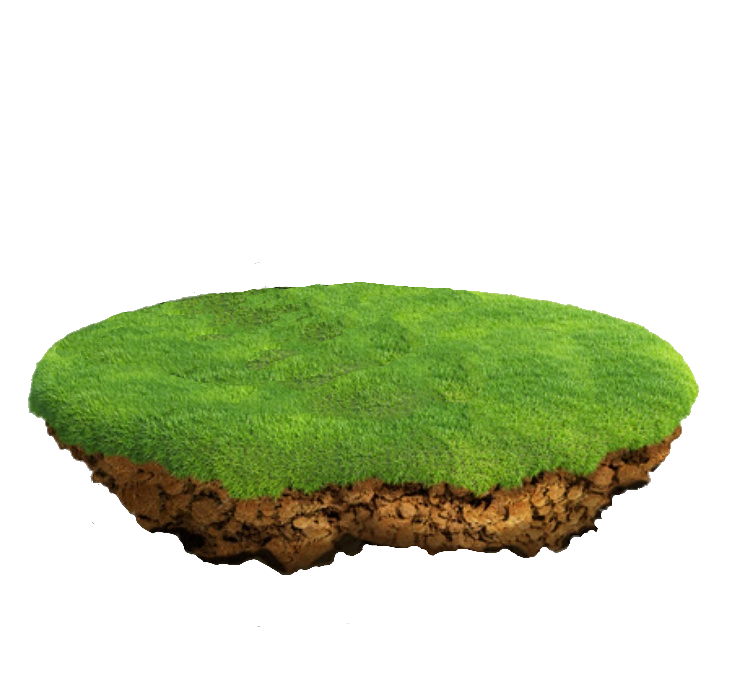 98%
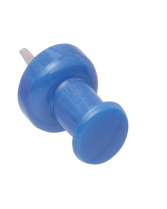 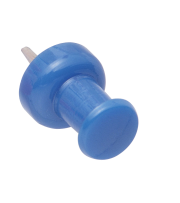 Авторские дидактические
 игры и пособия
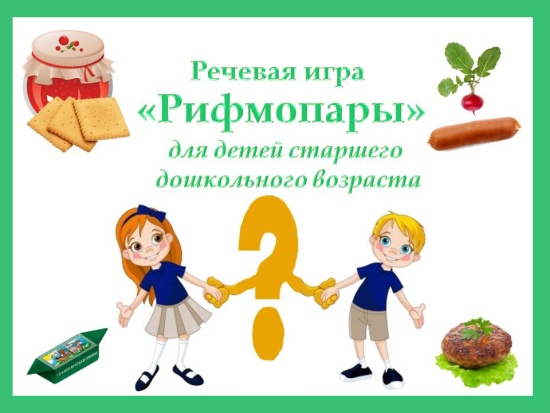 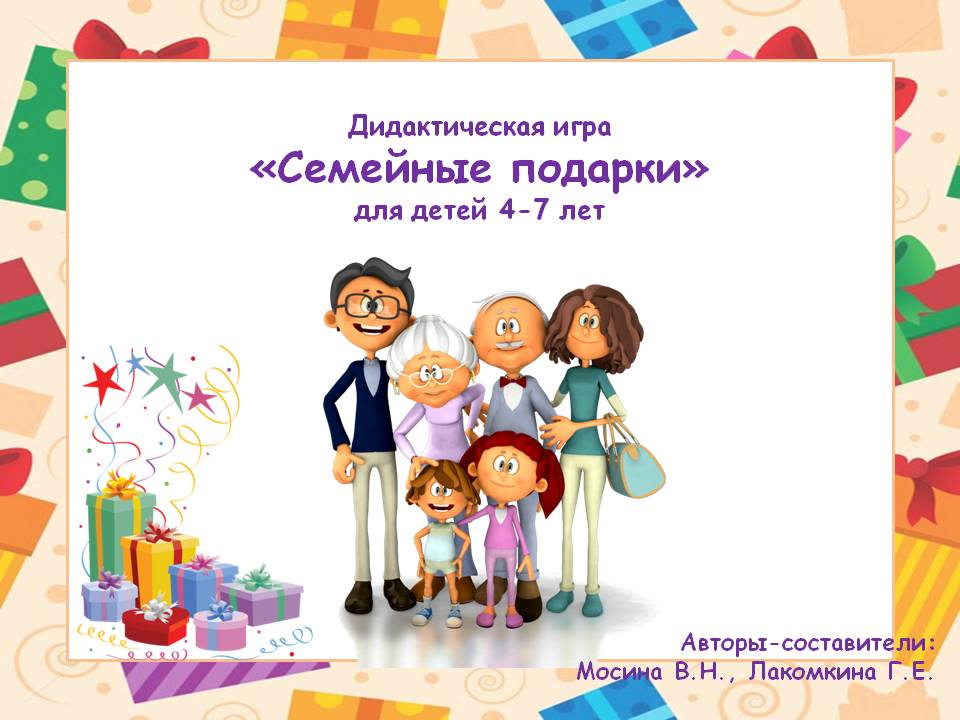 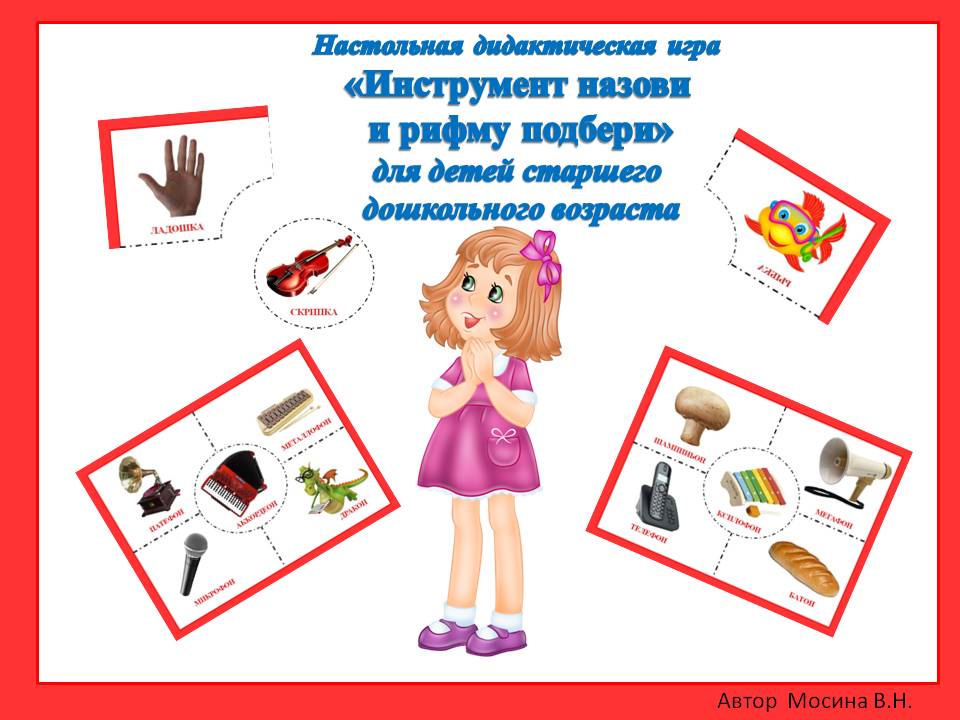 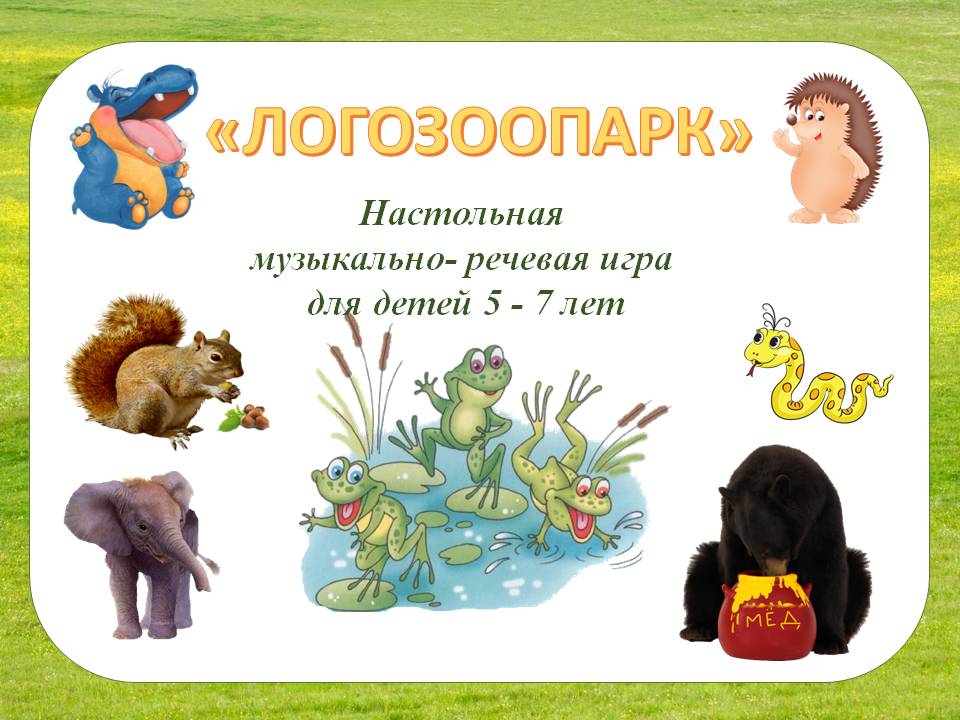 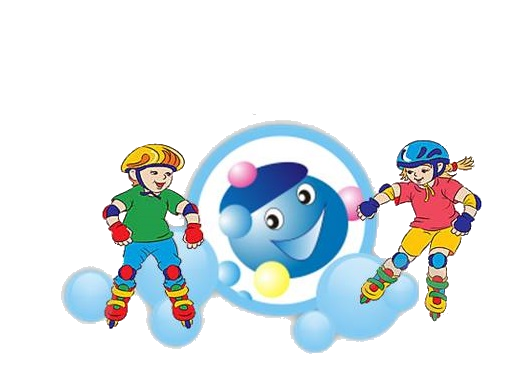 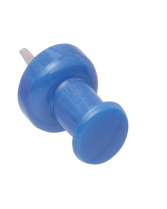 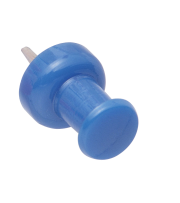 Авторские дидактические
 игры и пособия
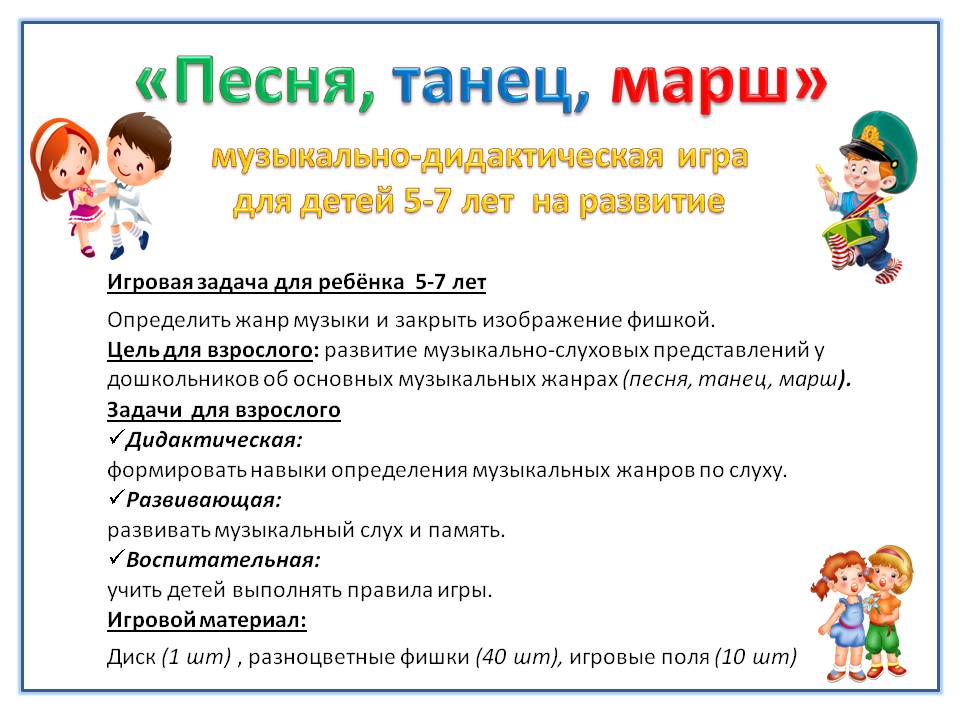 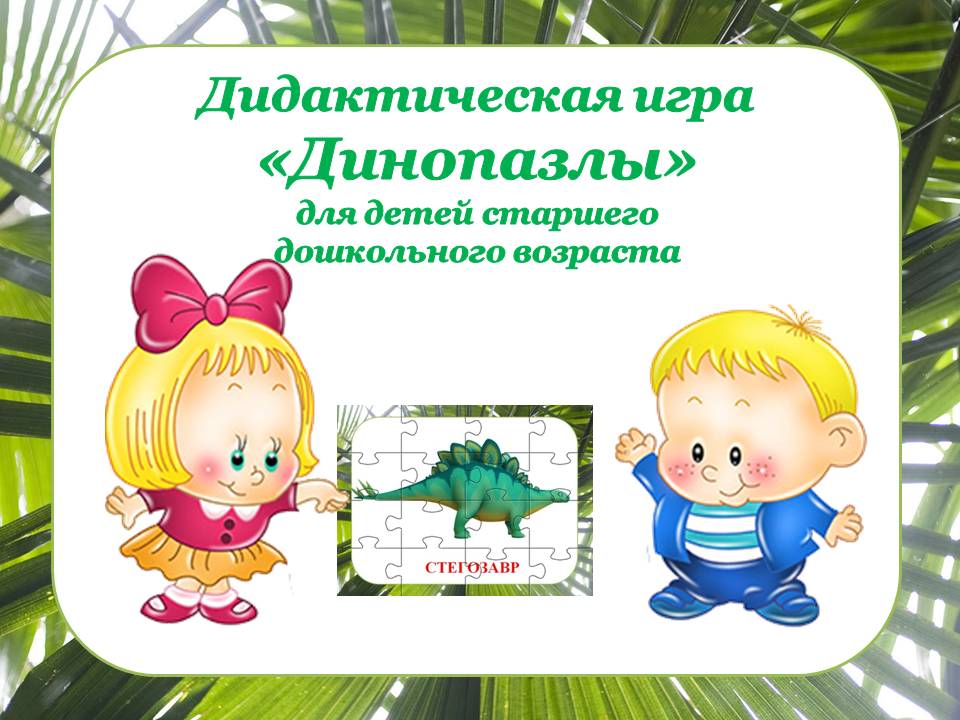 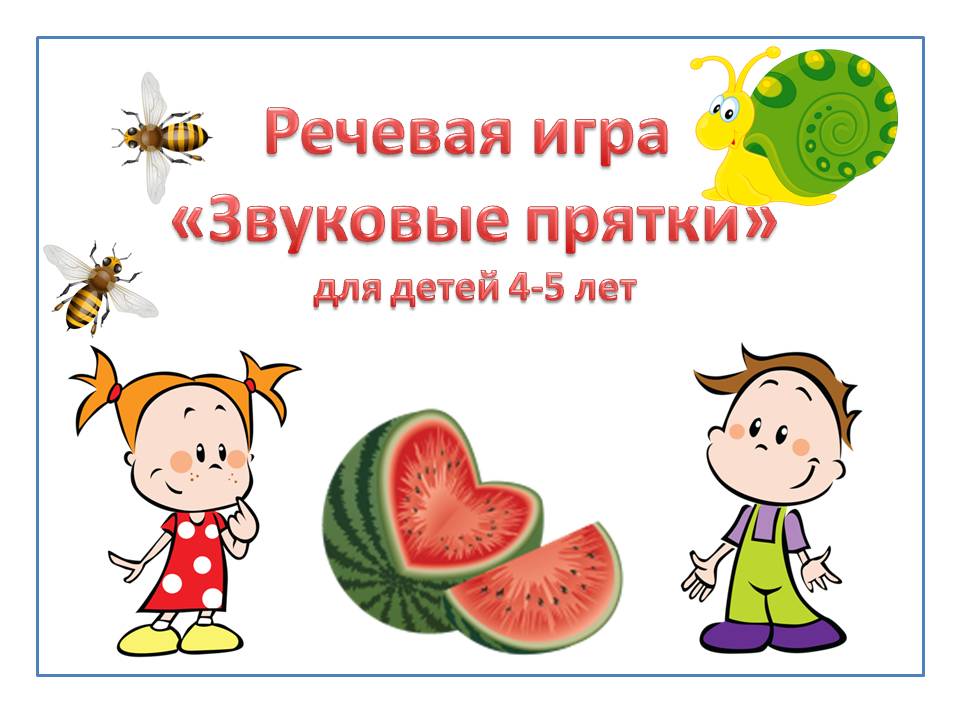 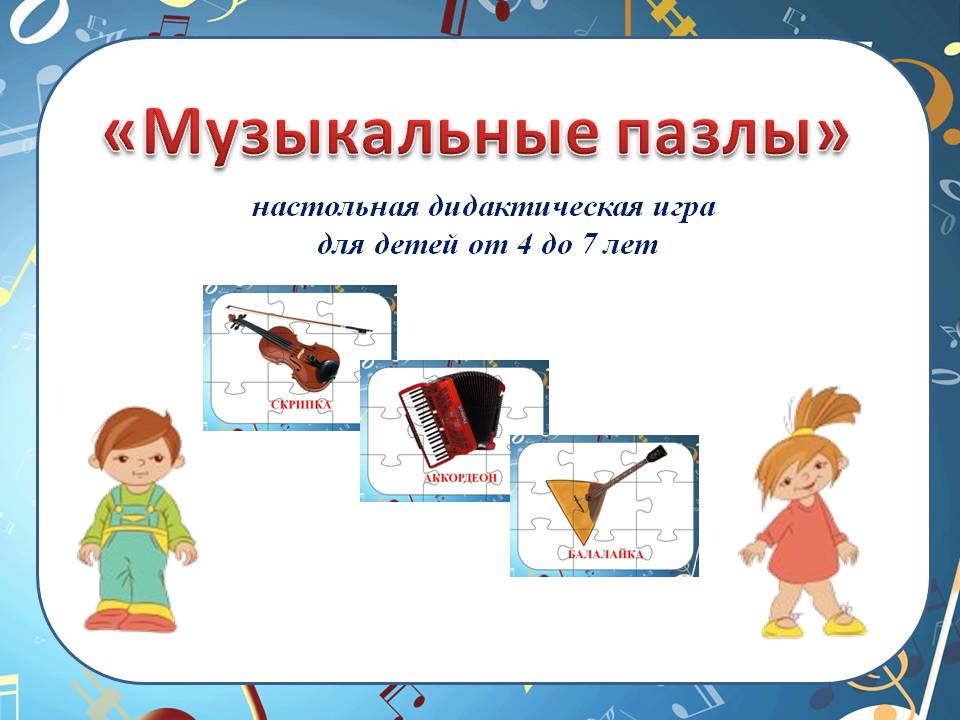 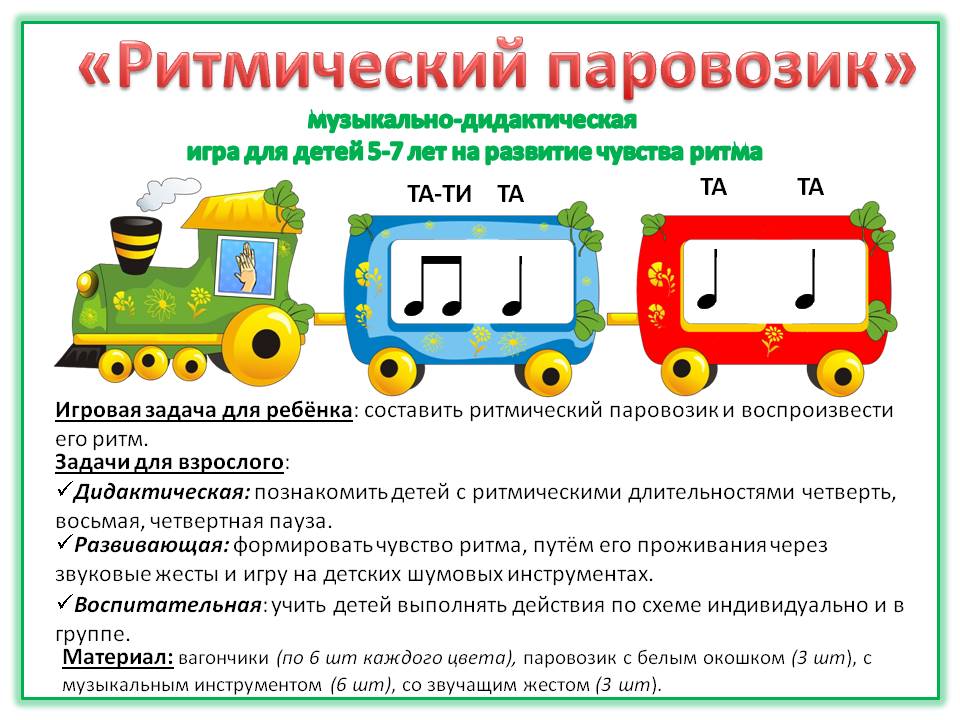 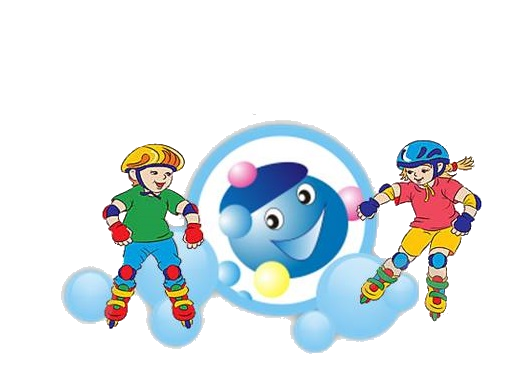 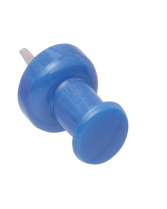 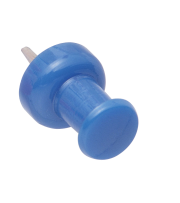 2017
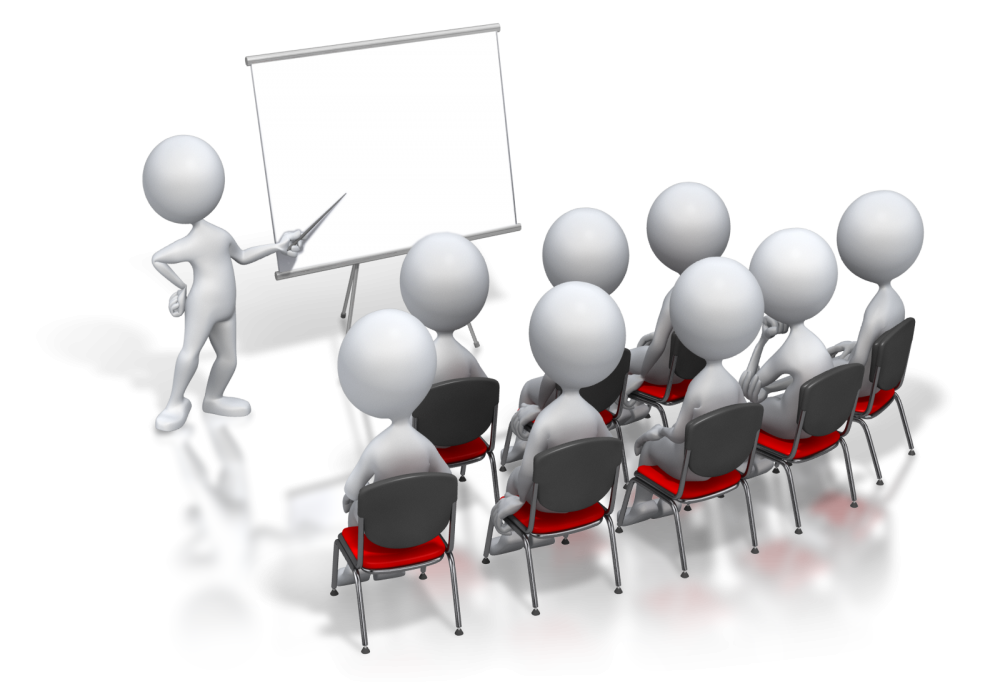 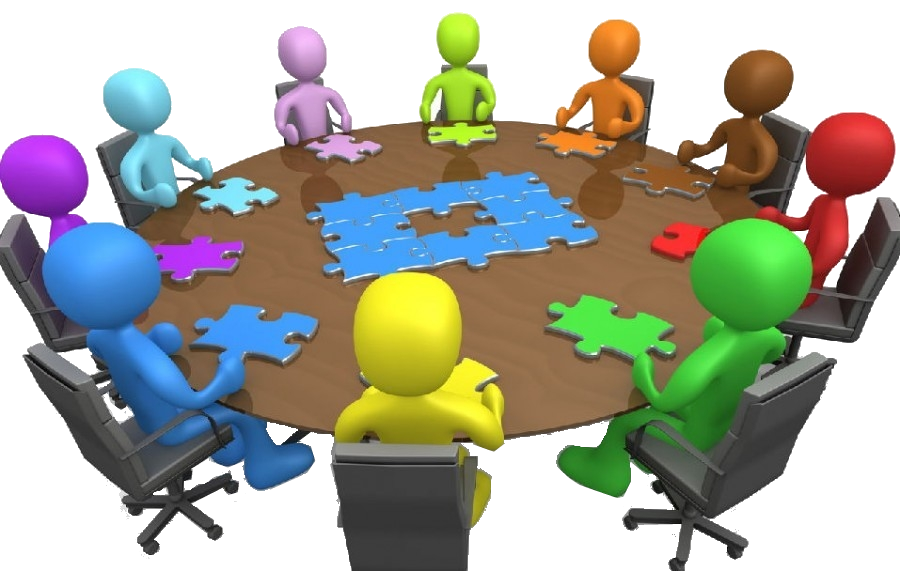 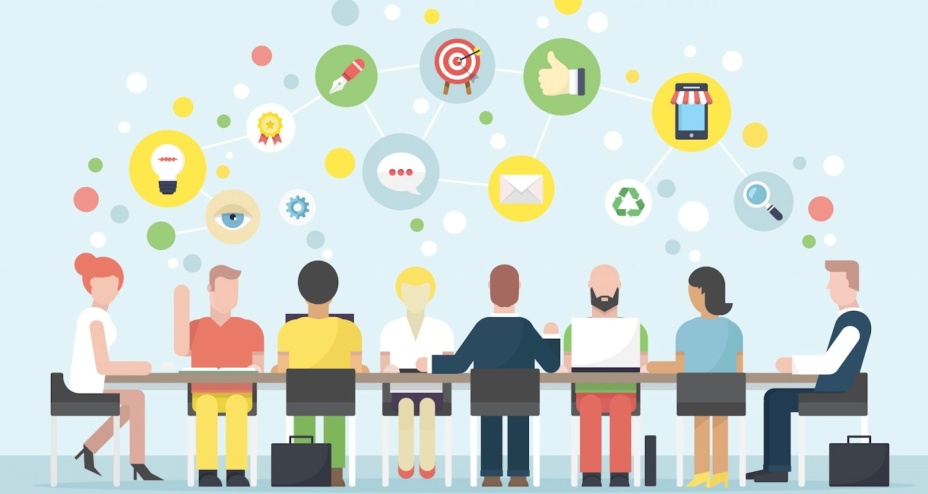 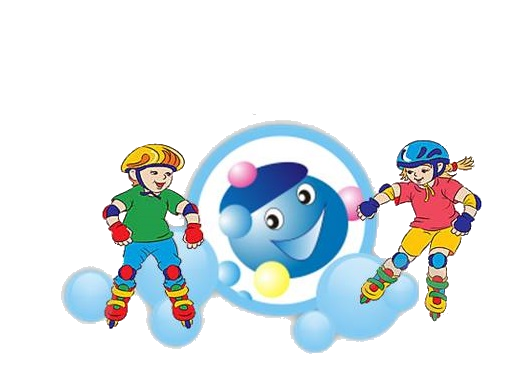 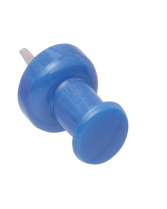 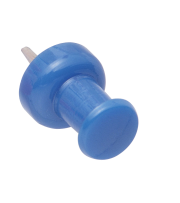 Семейные краткосрочные образовательные практики
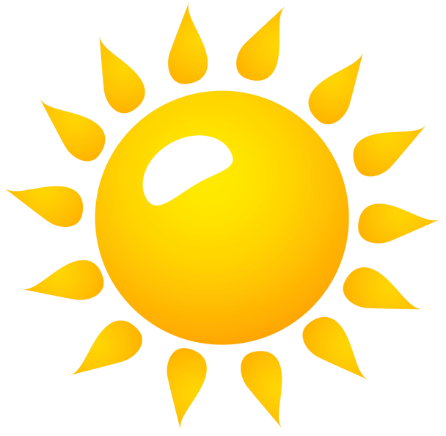 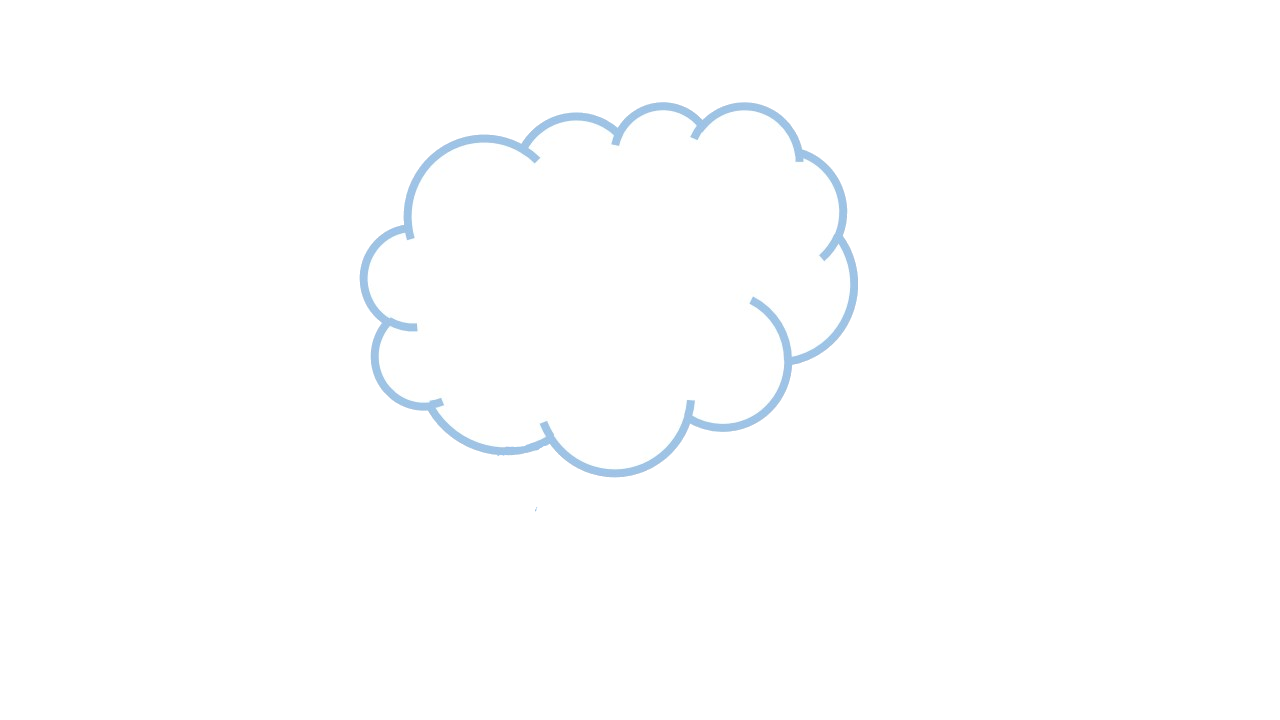 Сентябрь, ноябрь, январь, март, май
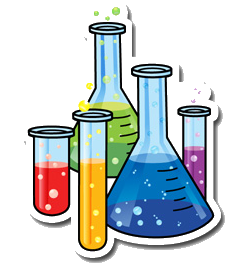 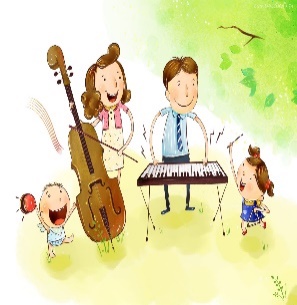 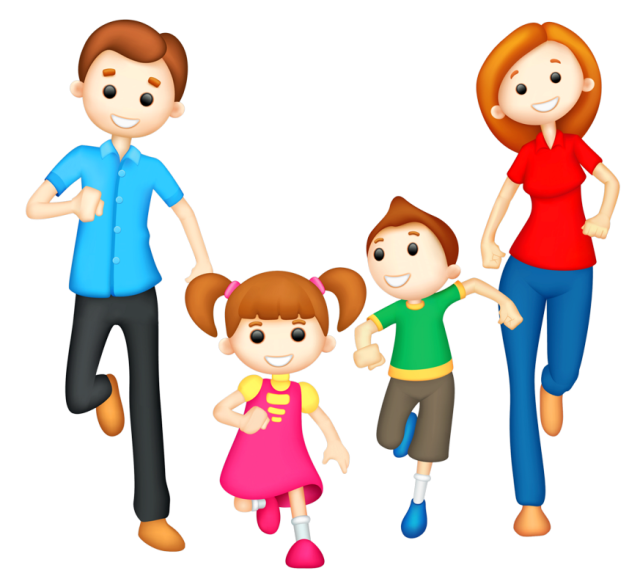 18:00
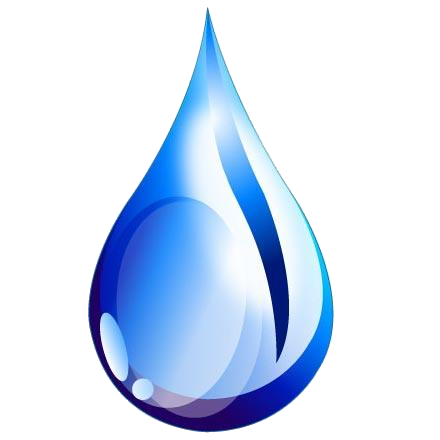 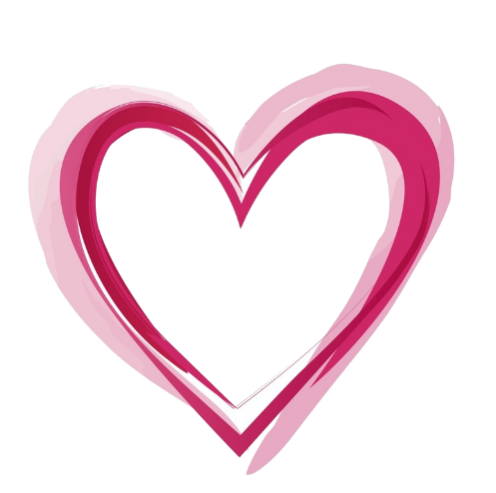 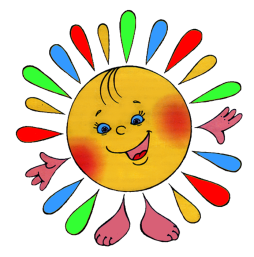 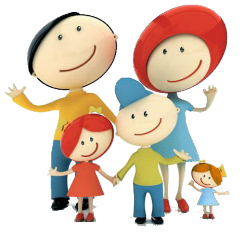 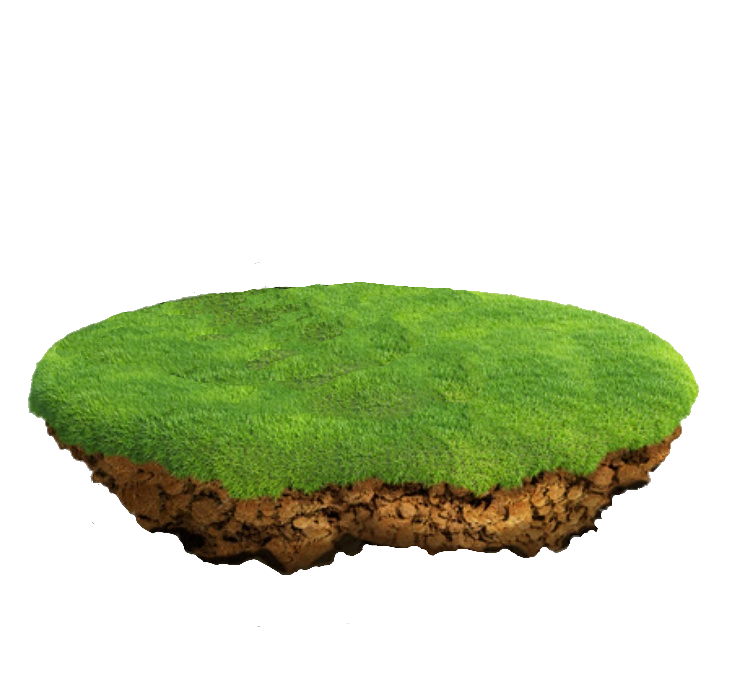 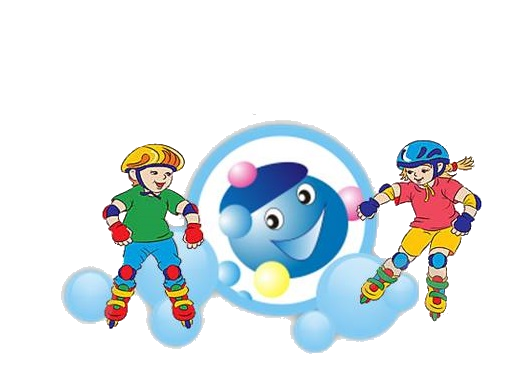 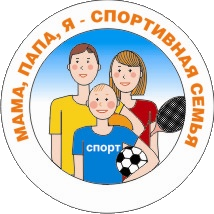 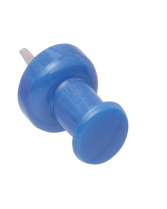 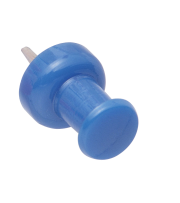 Таблица семейных КОП
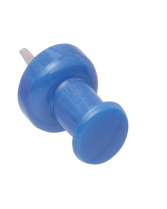 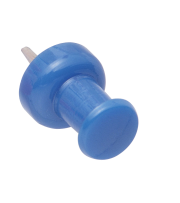 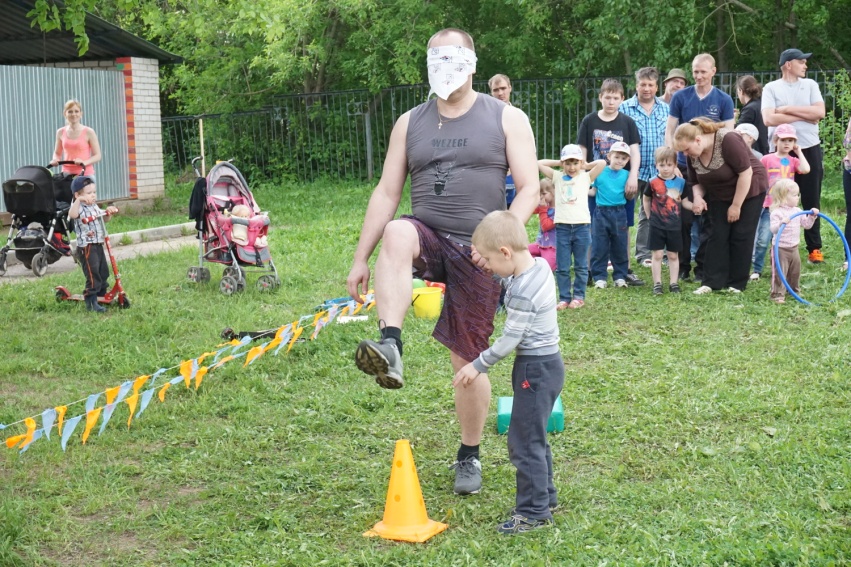 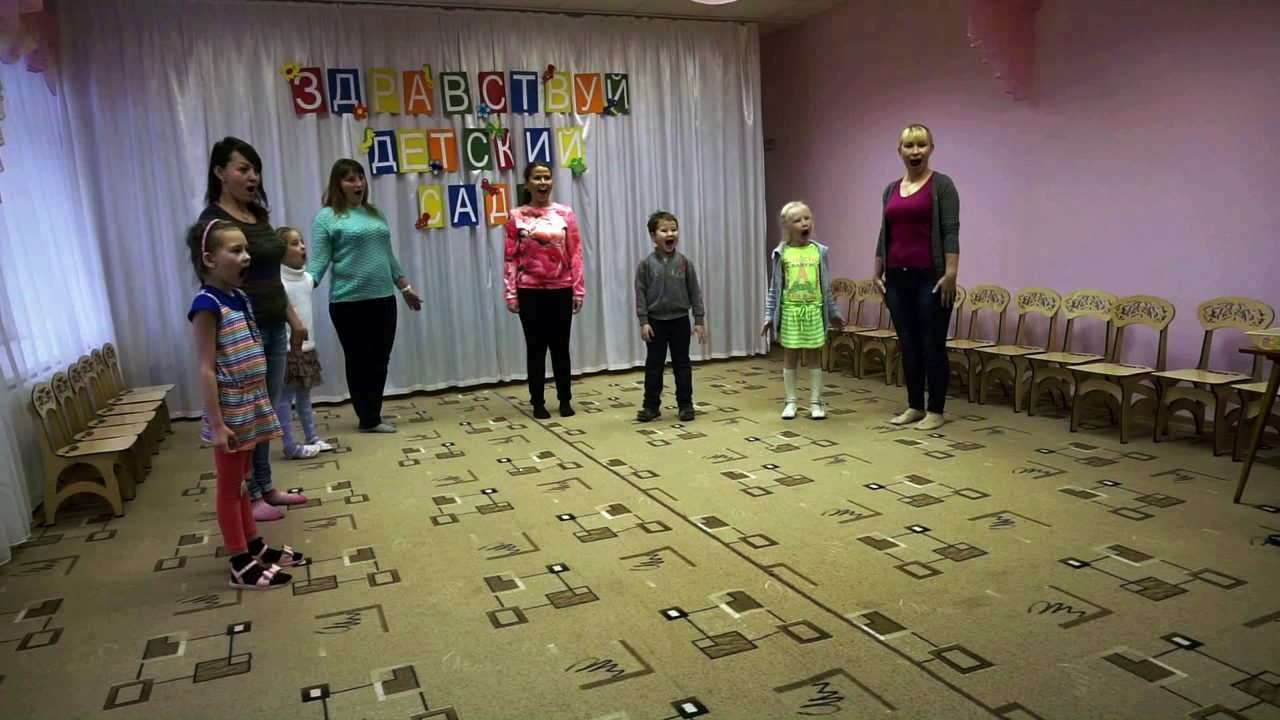 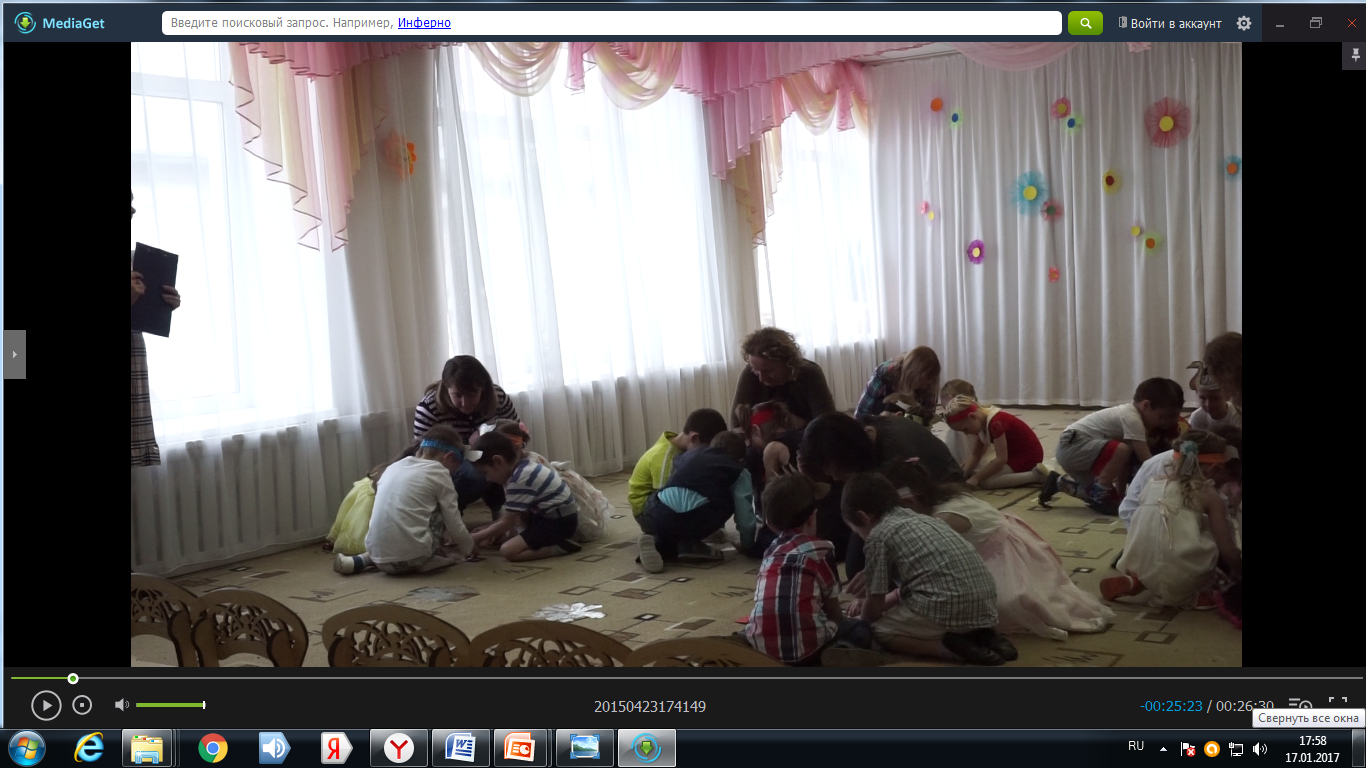 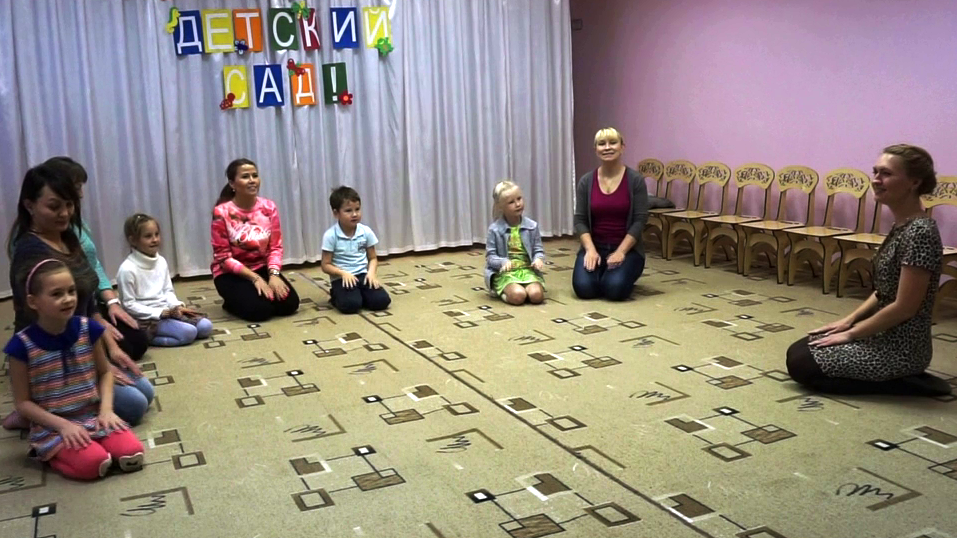 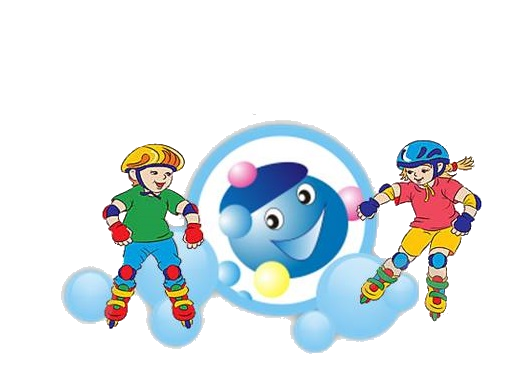 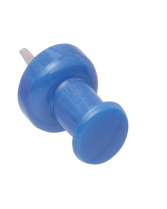 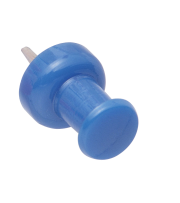 Семейные КОП для детей младшего дошкольного возраста
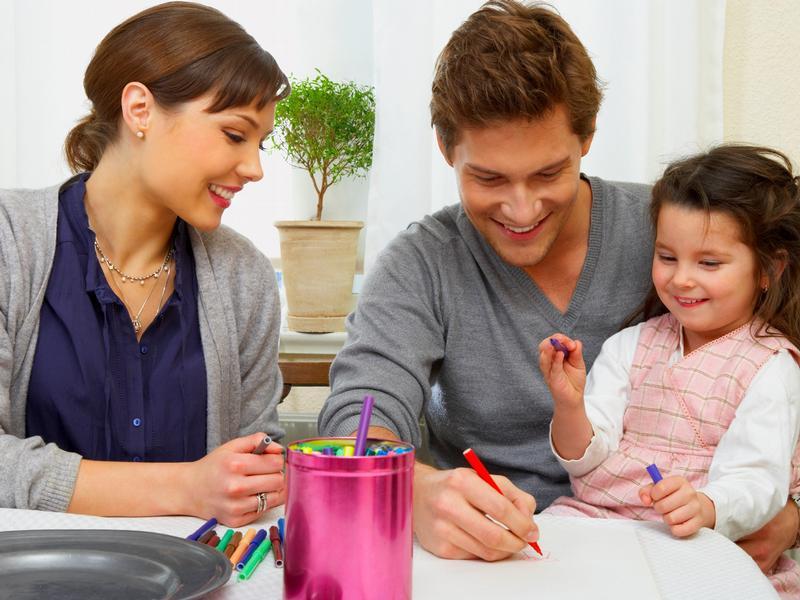 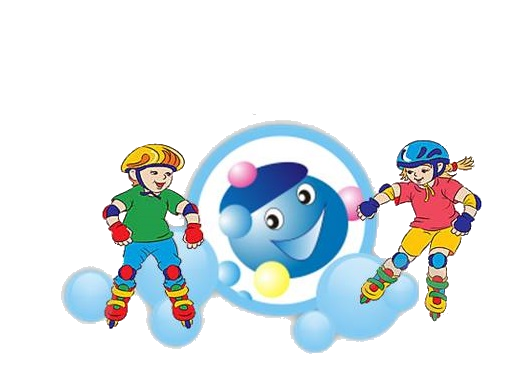 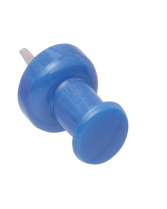 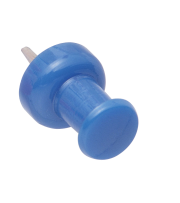 Основные направления 2017 года
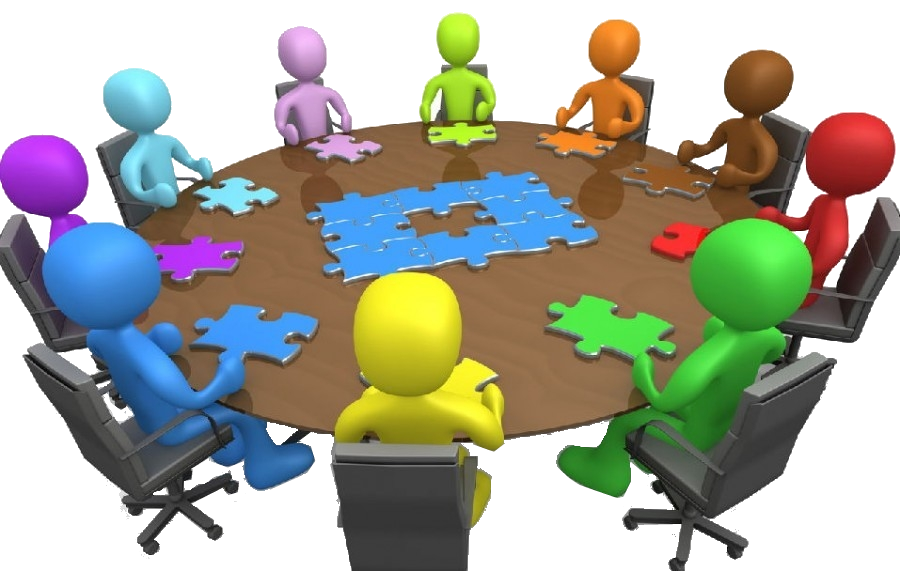 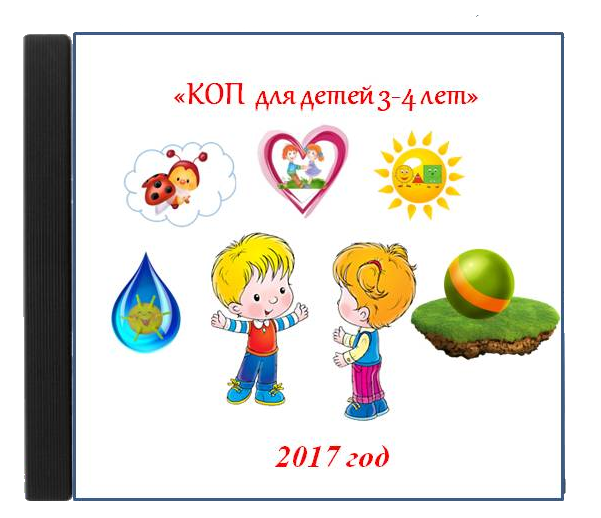 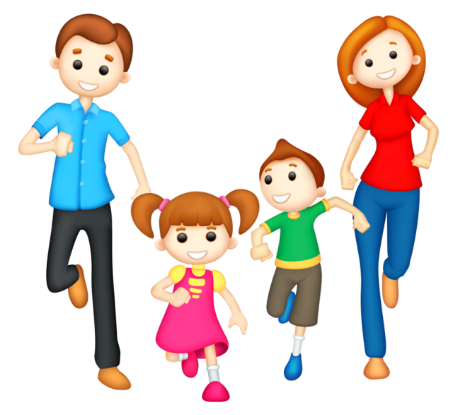 Электронный сборник
Практикумы
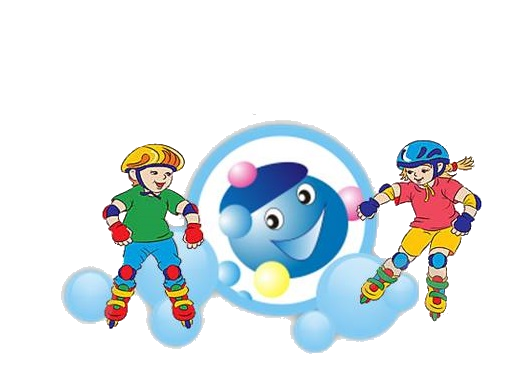 Семейные КОП для детей  3-4 лет
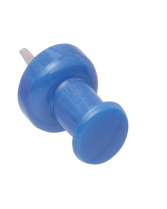 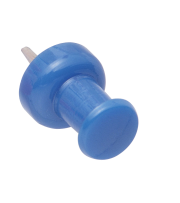 Спасибо за внимание!
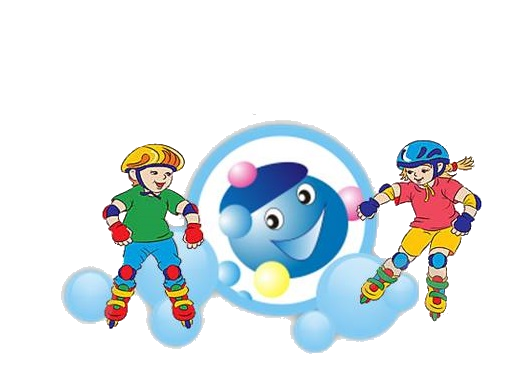